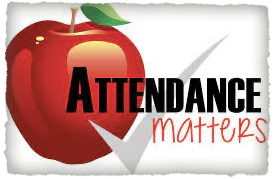 The Necessity to Assemble
“And they continued steadfastly in the apostles’ doctrine and fellowship, in the breaking of bread, and in prayers”
Acts 2:42
Hebrews 10:25
“Not forsaking the assembling of ourselves together, as is the manner of some, but exhorting one another, and so much the more as you see the Day approaching”
The 1st Christians Assembled Every 1st Day for Public Worship
Acts 2:42 ~ the church in Jerusalem continued steadfastly in worship
Acts 20:7 ~ the church in Troas met on the first day of every week
1 Corinthians 11:17-34 & 16:1-2 ~ the church in Corinth came together to partake of the Lord’s Supper, to give of their means, and to worship in other acts
Assembling for Worship is essential to obeying Christ!
Which of these commands can you ignore
and still be considered faithful to the Lord?
Hebrews 10:25 ~ the command to assemble
1 Cor. 11:23-26 ~ the command to observe the Lord’s Supper together
1 Corinthians 16:1-2 ~ the command to give as you have been prospered on the first day of the week
Other Reasons for Assembling to Worship
John 14:15 ~ our love for Jesus
James 2:18 ~ to perfect, or complete, our faith by our works
Matthew 18:20 ~ to be with Christ
Matthew 26:28-29 ~ to fellowship with Christ
. . . .
Other Reasons for Assembling to Worship
1 Corinthians 11:26 ~ for our spiritual growth 
2 Peter 3:18 ~ to increase our knowledge
Ephesians 4:12 ~ to do the work of the church
Assembling on Weeknights?
(2 Peter 3:18)
Every Bible study provides opportunity for spiritual growth
Every assembly can strengthen our faith
Every assembly consists of worship to God
Every assembly provides mutual edification ~ “one another”
Every assembly is a “good work”
(Lk. 17:5)
(Ps. 122:1)
(1 Cor. 12:25)
(Col. 1:10)
Why Some Neglect To Assemble
Inadequately taught
Lack of interest 
Company, family, friends hinder their coming
Sleep & Relaxation
Personal Offense
The Preacher
The Church
To Build Up The Church
Every Christian must feel a personal responsibility
Every Christian must want to take advantage of every opportunity
Every Christian must desire the fellowship of other Christians
Every Christian must invite visitors to come
Every Christian must show others that Christianity means something to them
Faithful Attendance
Habitual
Obedience
Is absolutely a BAROMETER of a Christian’s Faith before God
Faithful
“…Show me your faith without your works,
and I will show you my faith by my works”
James 2:18
Faith